Групові методи психологічної роботи
Херсонський державний університет
Соціально-психологічний факультет 
Кафедра практичної психології
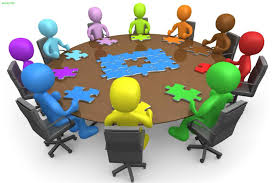 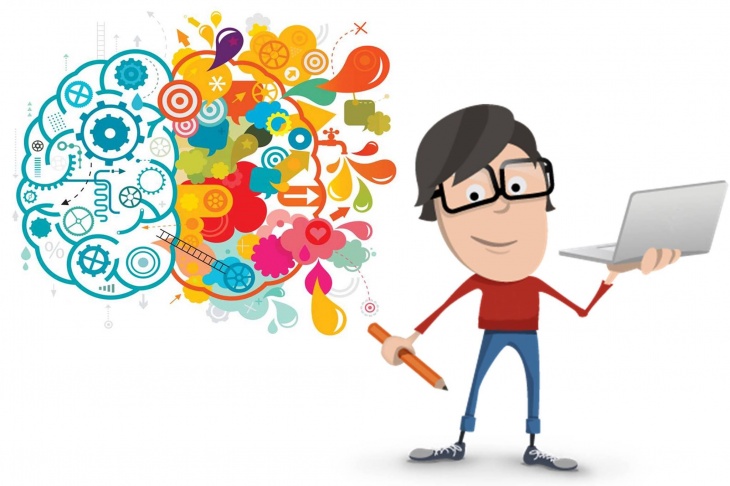 Вибіркова навчальна дисципліна 
Освітня програма «Психологія»
Перший (бакалаврський) рівень вищої освіти 
Спеціальність 053 Психологія
3 курс, 1-2 семестр викладання   
денна та заочна форми навчання
2020-2021 навчальний рік
Зміст курсу або стисло про основне
Загальне поняття про групові методи психологічної роботи.

Співвідношення понять «групова психотерапія», «групова психокорекція», «навчання» і «груповий тренінг».

Специфічні особливості тренінгу.

Загальні принципи тренінгів.

Класифікація тренінгів.
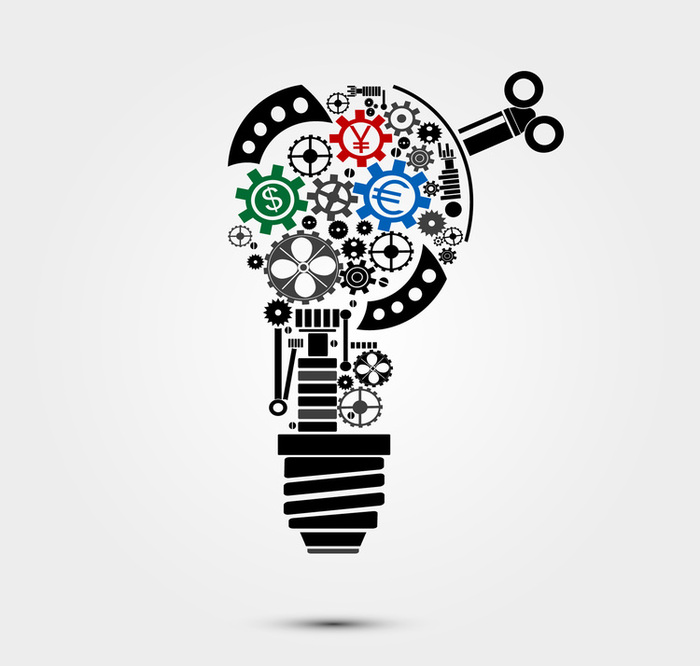 Для чого Вам цей курс?
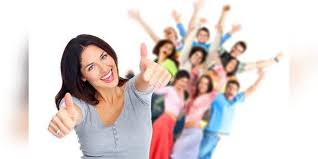 Цей курс вдало поєднує теорію та практику проведення різних форм групової роботи!
Для чого Вам цей курс?
На цьому курсі ви зможете краще пізнати себе та своїх одногрупників!
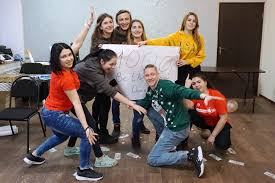 Для чого Вам цей курс?
Нарешті ви будете не тільки примати участь, але й матимете можливість самі проводити  заняття!
Приходьте, буде пізнавально, весело та дуже цікаво!
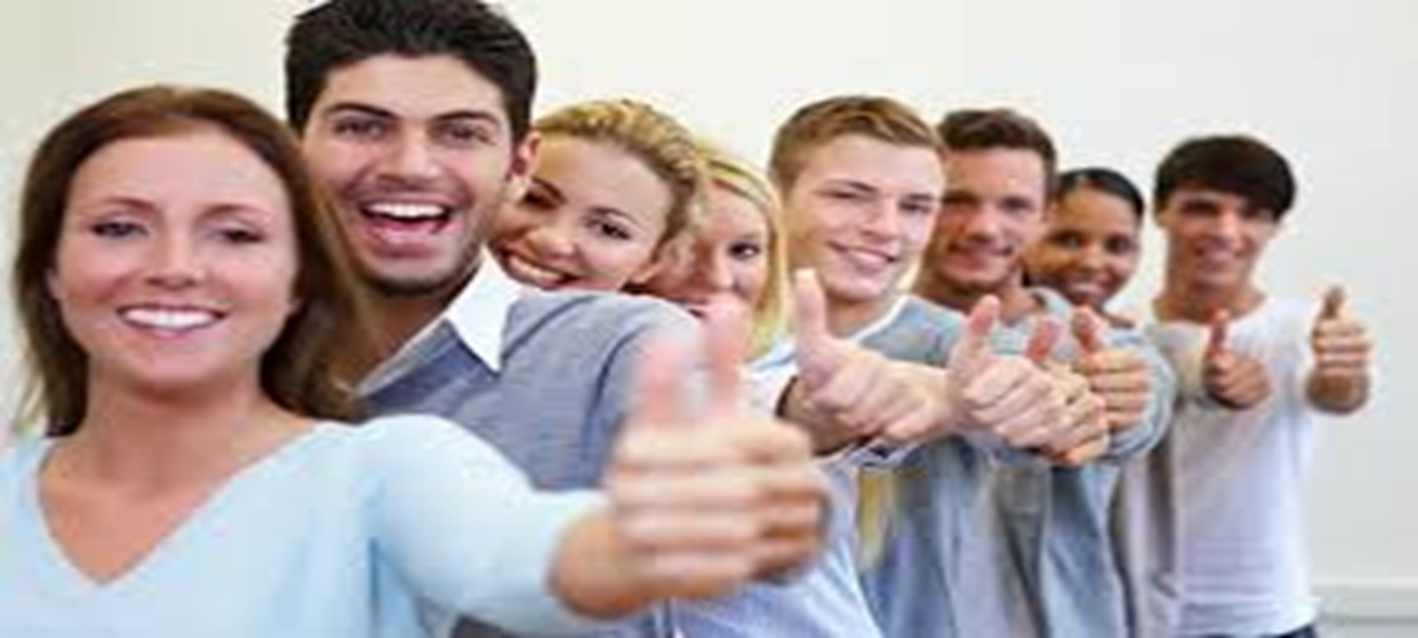 Приходьте! Буде дуже цікаво, корисно та весело!
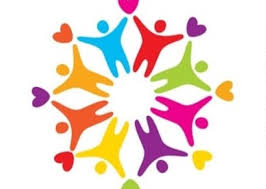 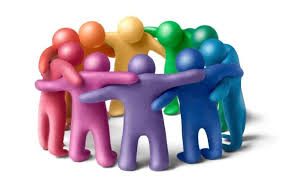 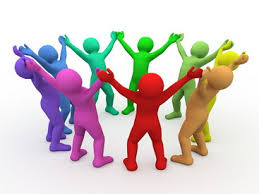 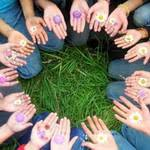 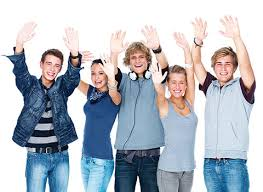 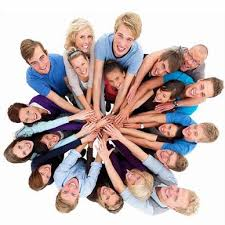